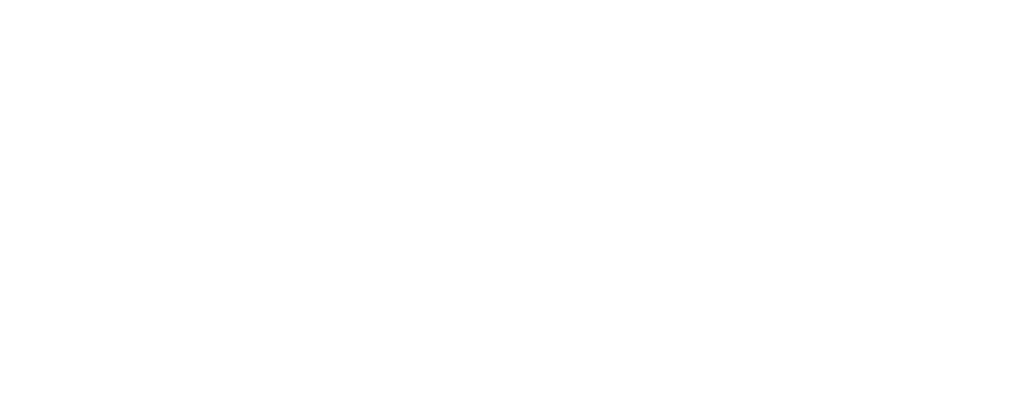 1)


2)


3)


4)
1)


2)


3)


4)
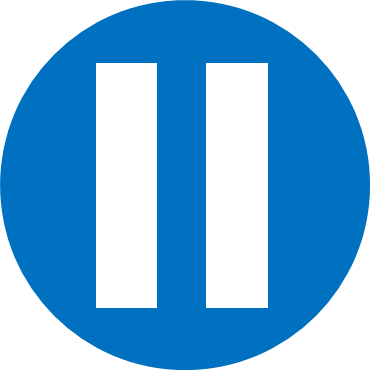 Have a think
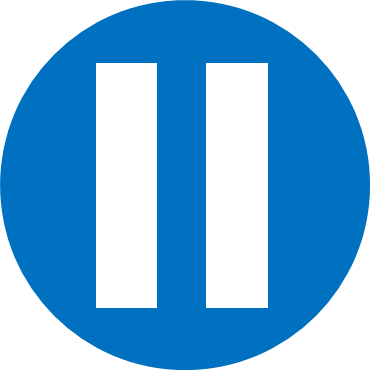 Have a think
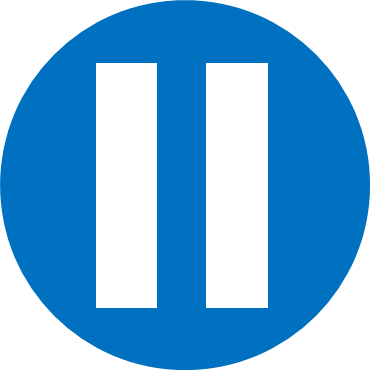 Have a think
Have a go at questions 1 - 4 on the worksheet
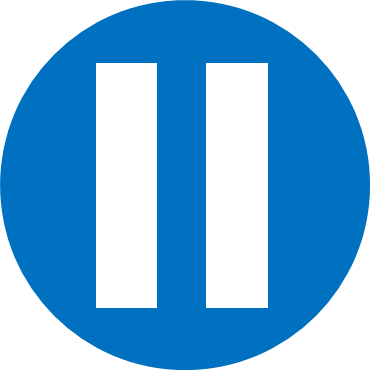 Have a think
The leftover cake is shared equally between 4 people. What fraction of the whole cake does each person get?
Have a think
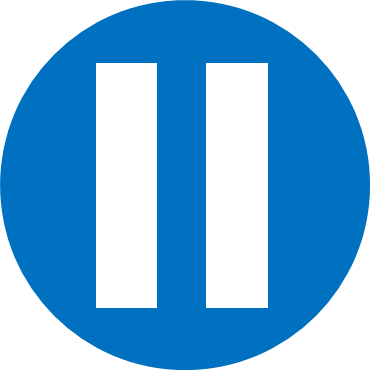 True or false?
Convince me
True or false?
Have a go at the rest of the questions on the worksheet